ТРИЗ-технология в детском саду
Выполнила: Тюпцова Анастасия Анатольевна
ТРИЗ (Теория решения изобретательских задач) для детей дошкольного возраста – это система игр, занятий и заданий, способная увеличить эффективность программы, разнообразить виды детской деятельности, развить у детей творческое мышление, технология позволяет осуществить естественным образом личностно-ориентированный подход, что особенно актуально в контексте ФГОС ДО.
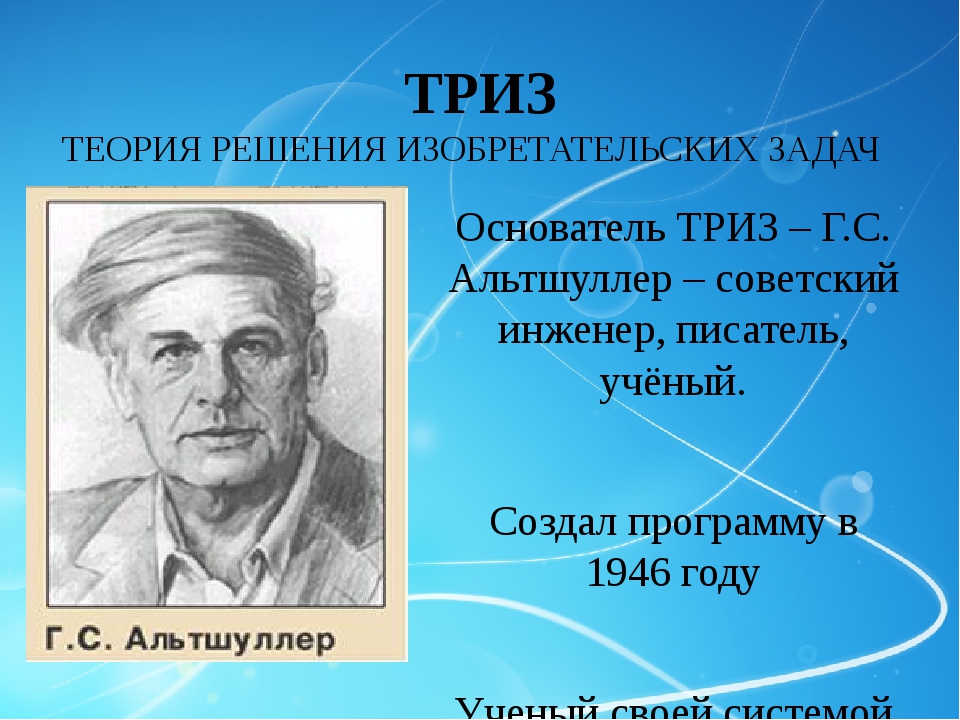 ТРИЗ это уникальный инструмент для:
- поиска нетривиальных идей,
- выявления и решения многих творческих проблем,
развития творческого мышления, формирования творческой личности.


ТРИЗ, с одной стороны, — занимательная игра, с другой — развитие умственной активности ребенка через творчество.
В рамках ДОУ у ТРИЗ определяются следующие функции:
• Обучение детей грамотным принципам решения различных творческих задач.
• Обучение самостоятельной работе.
• Формирование творческих личностей, умеющих находить нестандартные ответы на любые вопросы.
• Обучение эффективной работе в группах.
• Обучение прогнозированию тех или иных ситуаций и пр.
В итоге, у малышей:
• Формируется своя точка зрения на различные вещи.
• Появляется свое мнение и смелость для ее выражения, защиты.
• Развивается находчивость. Они не тушуются в сложных ситуациях, а пытаются найти из них наиболее грамотные выходы.
• Появляется умение работать в команде, где на каждого возлагается определенная роль и круг обязанностей.
• Развивается творческое и образное, причинно-следственное, эвристическое мышление, фантазия.
• Появляется смелость общения.
Основные этапы методики ТРИЗ

Поиск сути

2. «Тайна двойного» - выявление противоречий: хорошо-плохо

3. Разрешение противоречий (при помощи игр и сказок).
• Метод фокальных объектов;
• Морфологический анализ;
• Мозговой штурм;
• Системный оператор;
• Метод противоречий;
• Игры на мышление по аналогии.
МЕТОД ФОКАЛЬНЫХ ОБЪЕКТОВ (МФО)
Данный метод помогает снять психологическую инерцию. Суть метода заключается в следующем. Перед нами объект, который надо усовершенствовать. Для усовершенствования на данный объект переносятся свойства другого объекта, никак с ним не связанного. Неожиданные сочетания дают интересные результаты.
Морфологический анализ
Суть заключается в комбинировании разных вариантов характеристик определённого объекта. Цель – выявить все возможные факты решения данной проблемы, которые при простом переборе могли быть упущены.
Метод «Мозгового штурма»
Это наиболее известный метод, позволяющий снять психологическую инерцию и получить максимальное количество новых идей в минимальное время.
Перед началом мозгового штурма четко ставится задача - вопрос. С детьми мозговой штурм может возникнуть незапланированно при решении какой-либо задачи (бытовой или сказочной, во время игры - занятия, при обсуждении поступка, случая из жизни или события из художественного произведения.
Системный оператор
В жизни дошкольники ежедневно встречаются с массой проблем, вырабатывают свои критерии их оценки и находят решения. Всестороннему знакомству детей с предметом или явлением помогает, как правило, метод системного анализа. Он позволяет заглянуть в историю создания.
Метод противоречий:

1. Игра «Хорошо-плохо»
Заставляет дошкольника постоянно находить в одном и том же предмете, действии плохие и хорошие стороны. Такая игра постепенно подводит детей к пониманию противоречий в окружающем мире.
2. Прием «Противоположные значения».
Этот прием позволяет подвести детей к пониманию противоречий между предметами и явлениями окружающей действительности. Он очень хорошо усваивается дошкольниками.
Игры на мышление по аналогии.
Чтобы научиться сравнивать между собой различные вещи и распределять их по группам, нужно сначала выявить те признаки, которые для них характерны. Данная методика этим и занимается.
Эти и другие методики реализуются посредством увлекательных дидактических игр, захватывающих внимание ребенка, привлекающих его интерес и желание сотрудничать с другими ребятами в группе и с преподавателем.